Moskevská Rus
Založení Moskvy
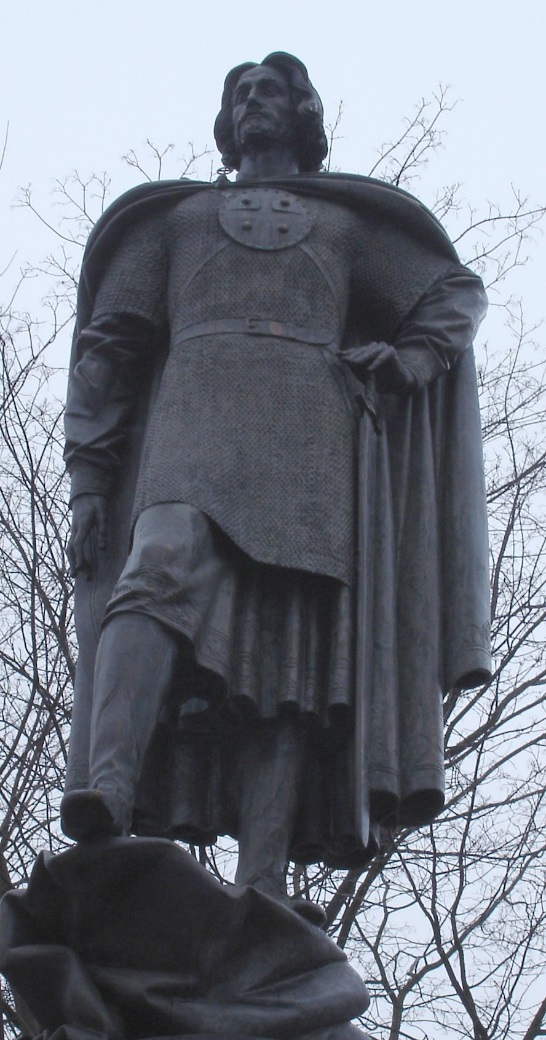 Původně nevelká osada Kučkovo na břehu Moskvy, 
 Součást Vladimirsko –suzdalského knížectví
1147 první písemná zmínka – kníže Jurij Dolgorukij 
sem zve svého spojence knížete Svjatoslava
1156 budování palisád a opevnění kolem Moskvy, tj. 
    vybudování hradu Moskva
Přesídlení představitelů ruské církve – stavba chrámů
Moskevské knížectví vzniklo v 70.letech 13. st.
Vzniká tak nové centrum na severovýchodě Rusi,
postupně roste jeho význam
Kníže Ivan Danilovič (Kalita) (1328 – 1340)
Jako první dostal chánský jarlyk na knížectví 
Schopný, velmi pragmatický vládce
Shromáždil značné finanční prostředky tím, že si velkou část daní ponechával
použil je na další rozšiřování území moskevského knížectví, 
okázalou výstavbu v sídelní Moskvě, ale také k podplácení představitelů 
Zlaté hordy, aby je přiměl jednat ve svém zájmu

Dosáhl, že ustaly nájezdy tatarských výběrčích 
Připojil ke svému knížectví Rostov
Obehnal město dubovou stěnou
Obnovil Kreml

V Moskvě usídlil metropolita pravoslavné církve – 
   tímto Moskva posílila své postavení mezi 
ostatními městy
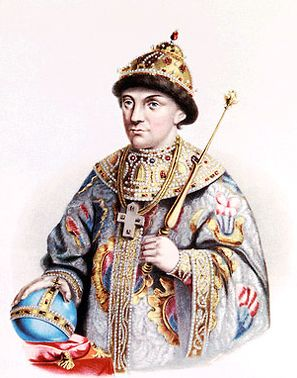 Dmitrij Ivanovič (Donský)(1363 – 1389)
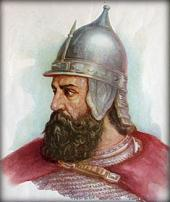 První ruské vítězství nad Tatary – bitva na řece Voži,
kníže Dmitrij přestal platit daň: příčina Kulikovské bitvy.

1380 – Kulikovská bitva – porážení Tatarů
-ruské vojsko (150 000 mužů) proti chánovi Mamajevovi 
a jeho spojenci litevskému knížeti Jagellovi (nestihl se dostavit) 
-velmi krvavá bitva (padlo asi 200 000 mužů) → vítězství Rusů

Horda stále měla větší silu než Moskva, Dmitrij Donský dále platil tatarskou daň.
Konec 14. století
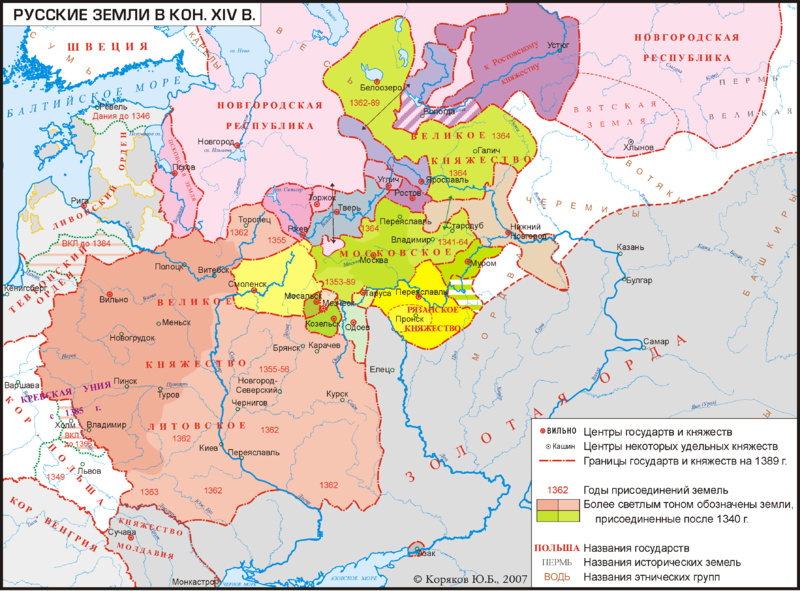 Rus rozdělena na knížectví: 
Rostovské, Tverské, Rjazanské, 
Jaroslavské, Moskevské, 
Novgorodská a Pskovská republiky

Platili daň Zlaté Hordě
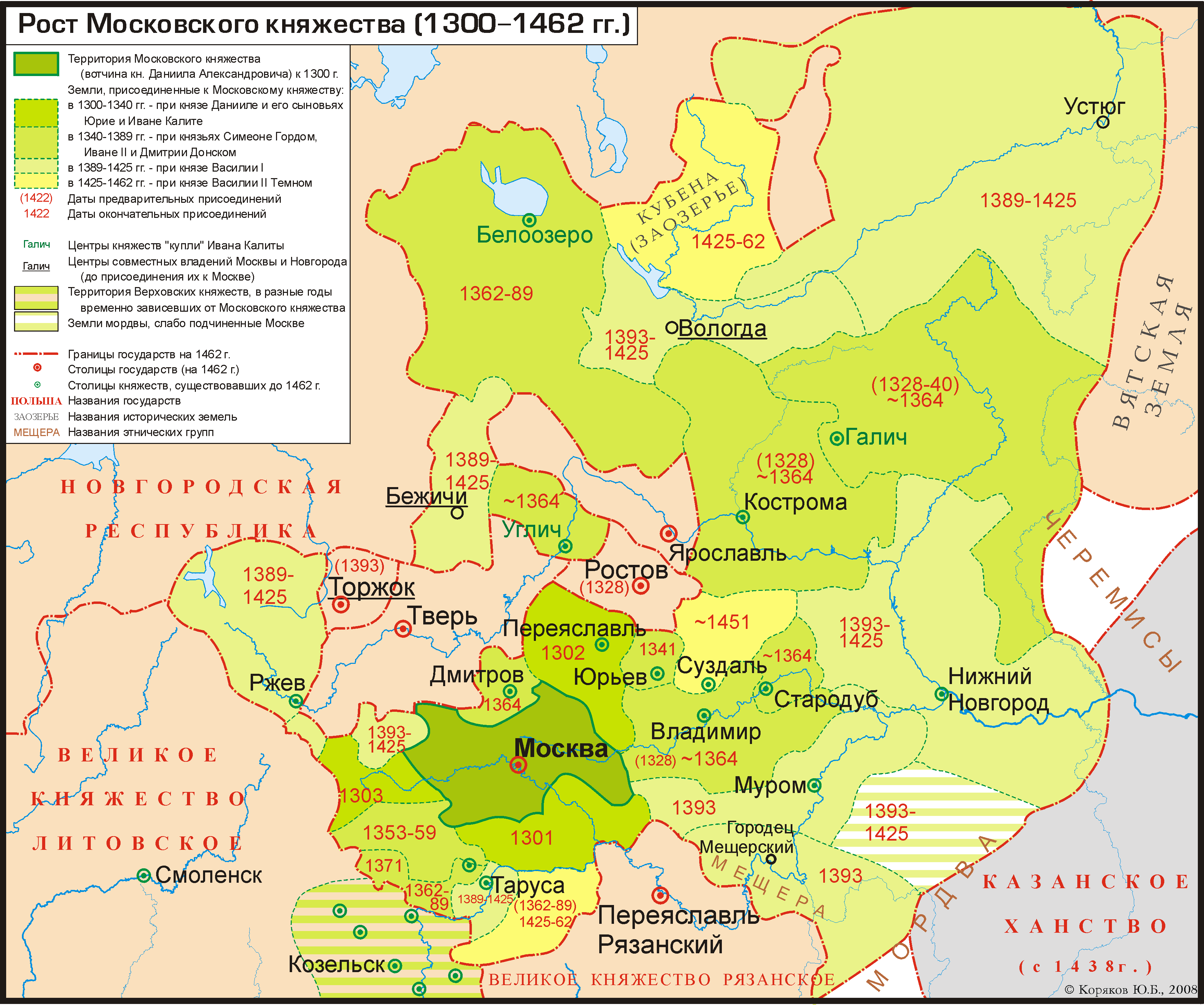 Příčiny posílení moci Moskevského státu:
Povahové vlastnosti 
prvních moskevských knížat

Výhodná zeměpisná poloha 
(přistěhovalectví, obchodní 
a politické podmínky) 

Církevní podpora, 
přenos centra ruského pravoslaví 
z Vladimira do Moskvy
Podpora Zlatou hordou 
(jarlyky)
.Právo vybírat daň pro chána
Příčiny vzniku centralizovaného státu
Vnějšně-politická: boj s vnějšími nepřáteli (zejména s Mongoly)

Ekomonické: 
rozvoj feudalizmu.
Feudální vztah se vytváří na různých úrovních mezi svobodnými lidmi, 
vazalem na jedné straně a lenním pánem na druhé. 
Vazal se zavazuje k věrnosti, poslušnosti a službě (zejména vojenské) vůči pánovi, 
ten mu za to zaručuje ochranu a materiální zajištění prostřednictvím léna. 
Léno bývá nejčastěji půda, kterou obhospodařují venkované a držitele léna živí.

Vzniká nová forma vlastnictví půdy – pomestje, 
rus.: поместье (půda jako odměna za vojenskou službu)

Kulturní: 
Stejné náboženství a kultura
Církevní podpora
IVAN III Velký (1462 – 1505)
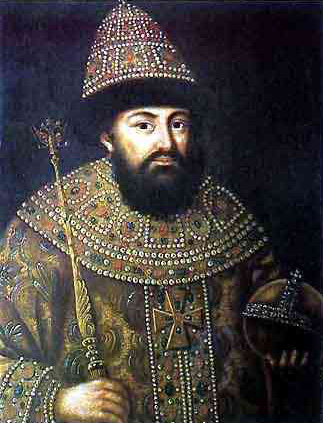 Ivan III Velký
Připojil Jaroslavské, Permské, Vjatské, 
Tverské a Novgorodské knížectví
Konec mongolského jha – 1480, „Стояние на реке Угре“
Prohlásil se za Pána vší Rusi – 
                  Великий князь - Государь всея Руси (nejen Moskevského knížectví)
Postavil červený Kreml
1497 – SUDĚBNÍK
Sjednocený stát se stal jmenovat Rusko – Россия
Rusko se stalo centrem pravoslaví
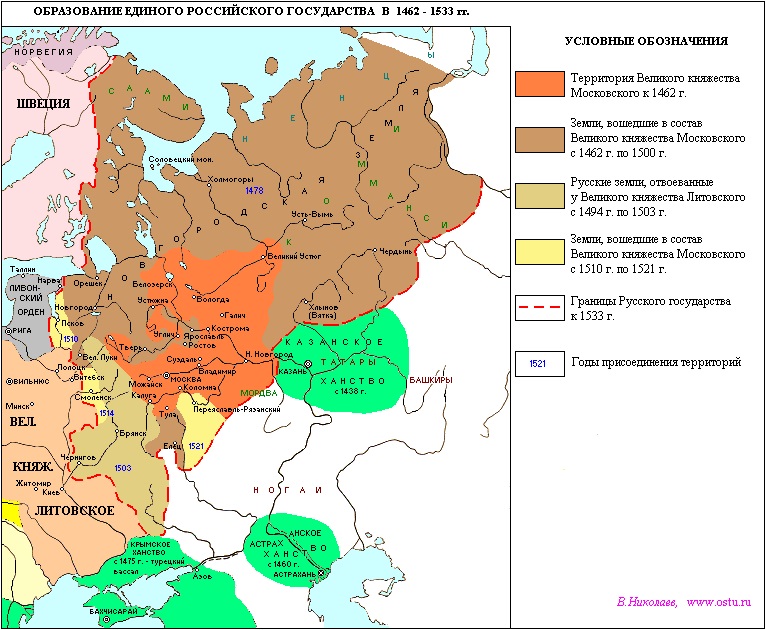 [Speaker Notes: Z]
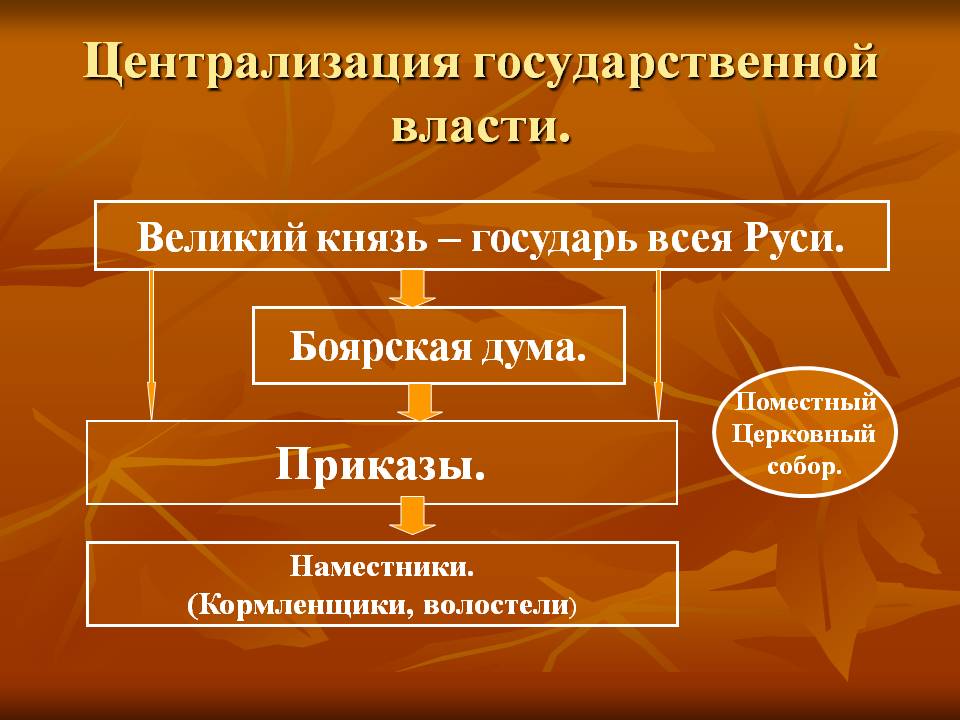 Suděbnik 1497
Nejvýznamnější ruský právní kodex z období 
sjednocování severovýchodní Rusi
Věnoval pozornost centrální správě a soudnictví 
(aby soudce nepřijímal úplatky)
Činnost soudnictví podřízena kontrole velkoknížecích
zástupců
Uzákonil zrušení svobodného odchodu ruského cholopa – 
svobodný odchod omezen na dva týdny v roce, týden 
před a po sv. Jiří (26. listopadu po skončení všech 
polních prací - Юрьев день)
Platil pro všechny vrstvy a třídy ruské společnosti
Rozšíření Moskevské Rusi
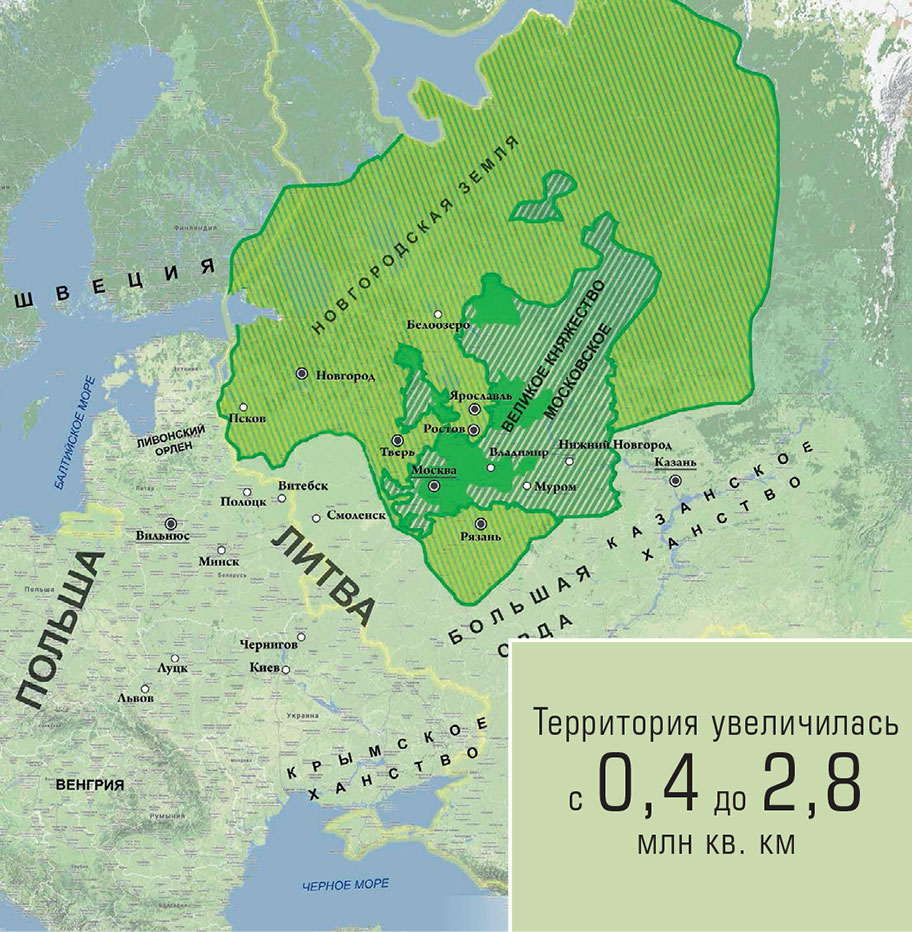 1505 – 1533 vláda 
Vasilije III.

Připojeni Smolenska, 
Rjazani, Pskova
Důsledky mongolského jha
Násilné přerušení a zpřetrhání kulturních, politických i obchodních styků 
   Rusi s Evropou ve 13. a 14. stol. → izolace Ruska
Odlišný  vývoj → Rusko – středověk, Evropa – renesance
Hospodářský a kulturní úpadek Ruska → zaostává za Evropou o 
   téměř 250 let
Kultura Moskevské Rusi
Literatura
Potřeba úředních záznamů, letopisy v Novgorodu a Moskvě, 
  papír místo pergamenu, jednodušší písmo (ustav a poluustav)

Letopisy:
«Троицкая летопись» – Trojický letopis, Moskevský letopisný 
   svod (sbírka, kodex) v r. 1479
«Хронограф» – první ruský chronograf v r. 1442

Pověsti:  «О битве на Калке», «Повесть о разорении Рязани Батыем», повести о Александре 
Невском, např. «Житие Александра Невского», «Сказание о Мамаевом побоище»
Poema: «Задонщина» –  Zadonština

Životopisy: «Житие метрополита Петра», «Житие Сергия Радонежского»  

Cestopisy: «Путешествие за три моря» Афанасия Никитина

Legendy: «Сказание о невидимом граде Китеже»

Historické písně: «Песня о Щелкане Дудентьевиче»
MALÍŘSTVÍ

Řada fresek v byzantském slohu

Ikony – náboženské obrazy na dubové desce, 
zobrazují Ježíše, svaté a Bohorodičku

Umělci: Theofan Grek, Andrej Rubljov
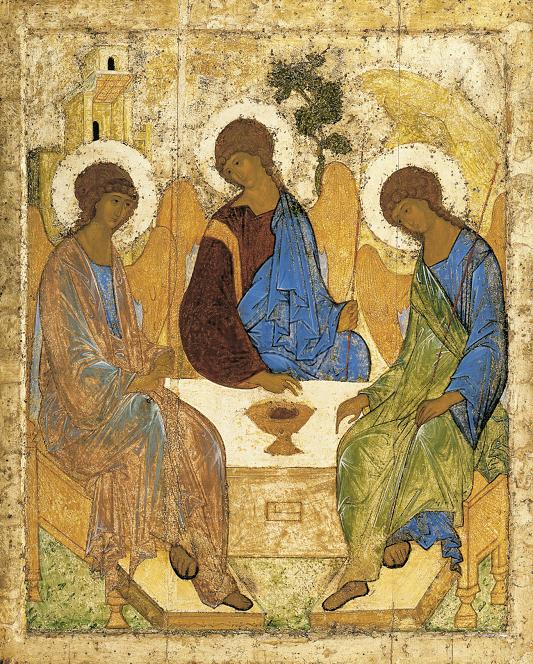 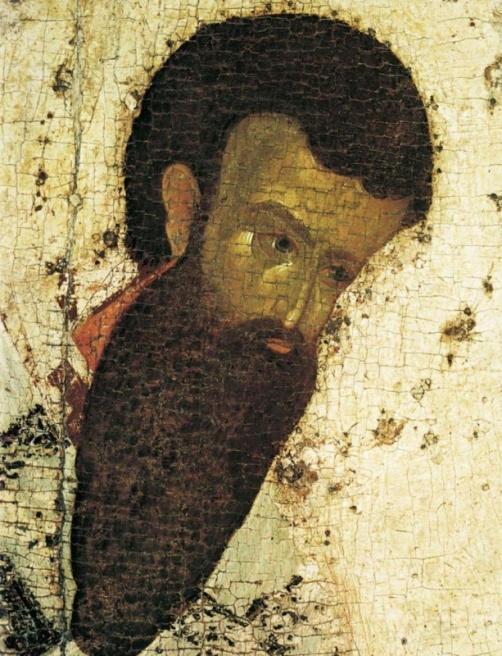 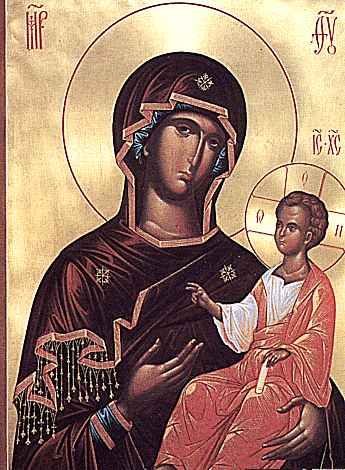 ARCHITEKTURA

Moskva:  Kreml, kostely (Vozněsenija, Simeonov, 
Andronnikov, Uspenskij)

Novgorod: chrámy Blagověščenija na Gorodišči, 
Spasa v Kovalevě, Uspenija v Bolotově, Spasa na Iljově ulici

Dále v Pskově, Tveru, Nižním Novgorodu, Rjazani
Spasskij sobor Andronnikova monastyra
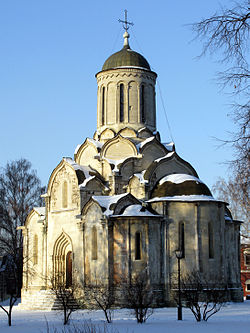 Chrám v Kovalěvě
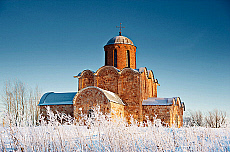 Uspenskij chram v Kremlu
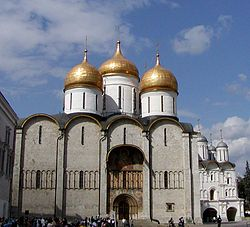 Kreml při Ivaně Kalitě (14.st.)
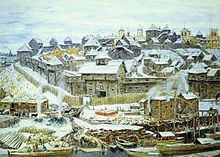 Zdroje
ŠVANKMAJER, Milan. Dějiny Ruska. 3. rozšíř. vyd. Praha: Lidové noviny, 1999. 886 s. 
ISBN 80-7106-216-2.
Kapesní atlas světových dějin. Edited by Jindřich Švestka - Petr Cafourek. 2. vyd. 
Praha: Geodetický a kartografický podnik, 1989. 172, 69 s. ISBN 80-7011-011-2.

OBRÁZKY
http://upload.wikimedia.org/wikipedia/commons/1/1d/GoldenHorde1300.png
http://upload.wikimedia.org/wikipedia/commons/7/7f/Ivan_III_of_Russia_3.jpg


INTERNETOVÉ ZDROJE
Šilhán, Vladimír. Ivan III. – stavitel Moskvy [online]. Vystaveno 17. 01. 2005 cit. [ 23. 2. 2014].